بسم الله الرحمن الرحیمدرس یک دینی دهم
دلیل آفرینش انسان چیست؟
به احتمال قوی شما تا کنون با خود اندیشیده اید که چرا ما انسان ها آفریده شدیم و هدف از زندگی در این جهان چیست.
دست پیدا کردن به پاسخ این سوال بسیار مهم و حیاتی است اما چرا؟
پاسخ این است؛چون در صورت ندانستن هدف،ممکن است زندگی خود را صرف کارهای اشتباهی بکنیم که برای آنها خلق نشده ایم و سرمایه ای را از دست بدهیم که امکان بدست آوردن مجدد آن وجود نداشته باشد.
جهان هدفمند
خوب است بدانیم که در پس خلقت تک تک موجودات این جهان هدفی وجود داشته است؛زیرا خالق آنها خداوند حکیمی است که هیچ کاری را بیهوده انجام نمی دهد.

در اسلاید بعد تأکید بر این موضوع را از دیدگاه قرآن کریم خواهیم دید
*حق بودن آفرینش آسمان ها و زمین به معنای هدف دار بودن خلقت آنهاست.این آیه به خوبی بیان می کند؛که جهان آفرینش بی هدف نیست و هر موجودی بر اساس برنامۀ حساب شده ای به این جهان گام نهاده است و به سوی هدف حکیمانه ای در حرکت است.
اختلاف در انتخاب هدف
وقتی به دنیای انسان ها نگاه میکنیم با دنیای حیرت انگیزی مواجه میشویم ؛ چنان اختلافی در هدف ها وجود دارد که ابتدا سردرگم می شویم که به راستی ،کدام انتخاب درست و همسو با میل بی نهایت طلب انسان است و کدامیک اینگونه نیست؟
پاسخ
کسانی  به دنبال پول و ثروت اند،برخی دل به کشف اسرار جهان سپرده اند،برخی به دنبال جاه و مقامند،دسته ای خدمت به خلق را سرلوحه زندگی خود قرار داده اند.گروهی به هنرمندی و نقش آفرینی در عرصه های هنری می اندیشند،گروهی نیز در آرزوی قهرمانی در ورزش پیوسته می کوشند و ... .
به نظر شما منشأ این اختلاف ها در انتخاب هدف چیست؟
پاسخ
زیرا هر کس با بینش و نگرش خاص خود به سراغ هدفی می رود.اگر کسی چنین بیاندیشد که کمک به دیگران ارزشمند است،می کوشد به دیگران کمک کند.کسی هم که فکر میکند داشتن شهرت مهم است،همۀ زندگی خود را در مسیر رسیدن به شهرت قرار می دهد.اگر کسی مقاصد کوچک در ذهنش مهم جلوه کند، به سوی همان مقاصد می رود و گمان می کند این هدف ها می توانند میل بی نهایت طلب درونش را آرام کنند. کسی هم که کمالات و خوبی های متعالی و بزرگ را شناخته،به آنها دل می بندد،و برای رسیدن به آنها می کوشد.پس این اختلاف،ریشه در نوع اندیشۀ انسان دارد
بنابراین،برای انتخاب صحیح هدف ها و دل بستن به آنها باید ارزش هدف ها را مشخص کنیم و متناسب با ارزشی که دارند،به آنها رتبه دهیم.این چنین هدف های زندگی به هدف های اصلی و فرعی تقسیم می شوند.هدف ها و دلبستگی های پایان پذیر مثل مال و ثروت،هدف های فرعی به شمار می آیند و هدف های پایان ناپذیر و همیشگی مانند خیرخواهی نسبت به دیگران،هدف اصلی محسوب می شوند.
البته هر دوی این اهداف خوب اند و برای زندگی ما ضروری اند.مهم این است که هدف فرعی را به جای هدف اصلی قرار ندهیم و آنقدر به اهداف فرعی دل نبندیم که مانع رسیدن به هدف اصلی شود.
برترین،کامل ترین و ارزشمندترین هدف کدام است؟
هر کس اندکی تأمل کند،می بیند  که در درون خود در جست و جوی سر چشمۀ خوبی ها و زیبایی هاست و تا به آن نرسد،آرام و قرار ندارد،این سرچشمه همان خداوند است که خالق همۀ کمالات و زیبایی هاست ؛او که خود نامحدود است و کمالات و خوبی هایش حد و اندازه ندارد.هر کمال و خوبی از او سرچشمه میگیرد و در جهان گسترده می شود.
اگر روح انسان بی نهایت طلب است و خوبی ها را به صورت بی پایان می خواهد،شایسته است که تنها خدا و بندگی او را به عنوان هدف نهایی خود انتخاب کند؛هدفی که خدا آفرینش جن و انسان را به همان خاطر می داند.
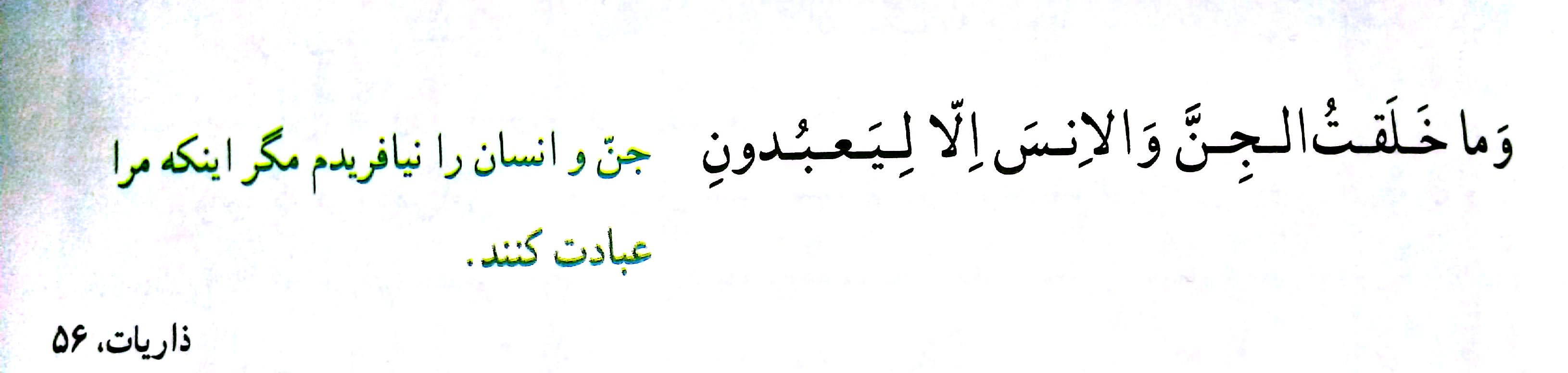 البته منظور ازینکه هدف اصلی انسان در زندگی باید عبادت و بندگی خداوند باشد،فقط انجام برخی اعمال عبادی نیست.درست است که نماز و روزه و...عبادت اند و عبادات با ارزشی نیز هستند،اما بر اساس تعالیم دین اسلام،هر حرکت و عملی نیز،که برای کسب رضایت خداوند و بر اساس معیارهای دینی صورت گیرد،عبادت است.از خدمت به محرومان گرفته تا آشپزی در آشپزخانه،از طلب علم و دانش گرفته تا خواندن سطری از کتاب،از سکوت و دم فروبستن گرفته تا فریاد کشیدن،همه و همه اگر برای جلب رضای خدا باشد،عبادت محسوب می شود.
شاید کامل ترین تعبیر دربارۀ((زندگی به خاطر خدا))تعبیر خود خداوند باشد که می فرماید:
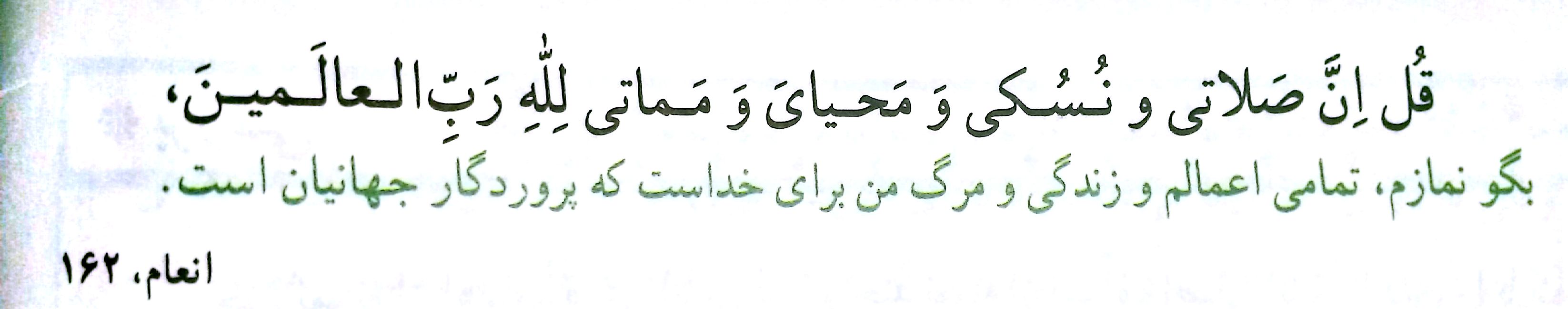 اگر هدف و مقصد زندگی خدا باشد،خوشحالی ها و ناراحتی ها،شکست ها و پیروزی ها و بسیاری دیگر از مفاهیم کلیدی زندگی،تعریف جدید پیدا می کند.شکست،دور شدن از خدا و پیروزی،نزدیک شدن به خدا معنا می شود.در آن صورت،چیزی ما را خوشحال می کند که ما را به خدا برساند و چیزی ما را آزرده می کند که از خدا دور سازد.
همین بندگی است که باعث می شود انسان شایستۀ دریافت لطف و رحمت ویژۀ خداوند شود و به زندگی سعادتمندانه در دنیا و آخرت برساند.
یک تیر وچند نشان
برخی انسان ها به هدفی بالاتر از لذت های مادی و سرگرم شده به آن نمی اندیشند.اینان به تعبیر قرآن کسانی هستند که به حیات دنیوی راضی شده و به آن آرام گرفته اند.اینان مصداق کسانی اند که بهترین و با ارزشترین دارایی و سرمایۀ خود را صرف کار های کم ارزش می کنند.
اما افراد زیرک می دانند برخی هدف ها به گونه ای هستند که که هدف های دیگر را نیز در بر دارند و رسیدن به آنها مساوی رسیدن به هدف های دیگر نیز هست و به میزانی که هدف ما جامع تر و برتر باشد،هدف های بیشتری را در درون خود جای می دهند.این افراد با انتخاب عبادت و بندگی خدا به عنوان هدف،با یک تیر چند نشان می زنند؛هم از بهره های مادی زندگی استفاده درست می کنند و هم از آنجایی که تمام کار های دنیوی خود را برای رضای خدا انجام می دهند،
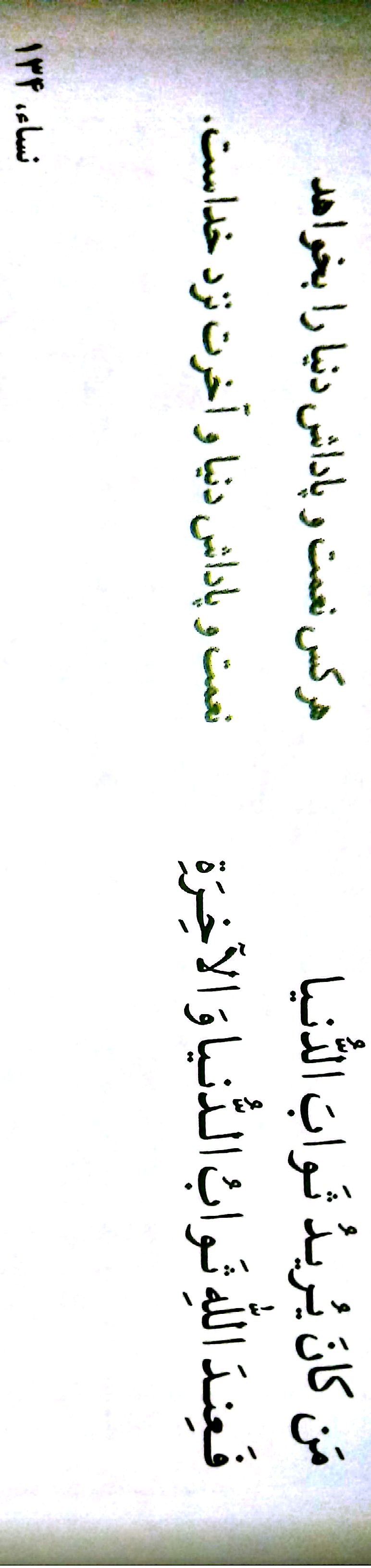 جان ودل خود را به خداوند نزدیک تر می کنند و سرای آخرت خویش را نیز آباد می سازند.اینان چون کوهنوردی هستند که در مسیر نزدیک شدن به قله،هم تندرستی خود را تأمین می کنند،هم از مناظر زیبای طبیعت لذت می برند و هم استقامت خود را افزایش می دهند.
البته این هدف،به همان میزان که بزرگ و ضامن خوشبختی ماست همت بزرگ و ارادۀ محکم می طلبد همانطور که دستیابی به گوهر های گرانقدر دریاها پشتکاری شگرف می خواهد.

ای دوست،شکر بهتر یا آنکه شکر سازد؟                        خوبی   قمر   بهتر ، یا   آنکه   قمر   سازد؟

ای باغ تویی خوش تر یا گلشن و گل در تو؟                   یا  آن که  برآرد  گل،صد  نرگس تر  سازد؟

ای عقل تو به باشی در دانش و در بینش؟                     یا آن که به هر لحظه،صد عقل و نظر سازد؟
پدیدآورنده:              علی نبوی             
                 دبیر راهنما:            آقای نارنج پور             
                   
              دبیرستان نمونه دولتی الهادی
                 دهم تجربی(ب)
به پایان آمـد این دفتر                 حکایت همچنـان باقیست